Приволжское управление Федеральной службы по экологическому, 
технологическому и атомному надзору
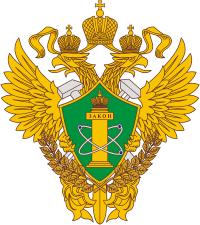 ▪ Досудебное обжалование решений Управления, продление сроков исполнения предписаний с использованием ЕПГУ (ГИС «ТОР КНД»)

▪ Подача заявления о проведении профилактического визита, консультирования с использованием ЕПГУ (ГИС «ТОР КНД»)

▪ Постановление Правительства РФ от 18.07.2024 № 980 (принятие решения о проведении КНМ, профилактического мероприятия, объявление предостережения о недопустимости нарушения обязательных требований)

Главный специалист-эксперт отдела правового обеспечения Чегодаева Алина Вячеславовна
Досудебное обжалование с использованием ЕПГУ(ГИС «Типовое облачное решение по осуществлениюконтрольно-надзорной деятельности»)
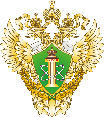 Приволжское управление 
Ростехнадзора
Сообщение о нарушении моратория по
ПП РФ № 336
Досудебное обжалование*
Предписание
Акт проверки
Ходатайство о продлении сроков
Решение о проведении проверки
Обязательная стадия обжалования
Исключение: жалоба содержит сведения и документы, составляющие государственную или иную охраняемую законом тайну
Продление сроковисполнения предписания
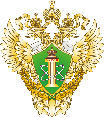 Приволжское управление 
Ростехнадзора
Статья 93 Закона № 248-ФЗ
Ходатайство контролируемого лица
Обстоятельства, вследствие которых исполнение решения невозможно в установленные сроки
Решение об отсрочке исполнения решения (принимается в порядке, предусмотренномстатьей 89 ФЗ № 248 для рассмотрения возражений в отношении акта контрольного (надзорного) мероприятия)
Поступление ходатайствав Ростехнадзор
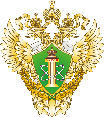 Приволжское управление 
Ростехнадзора
Через ЕПГУ
На бумажном носителе
5 раб. дней
Отказ в рассмотрении(с разъяснением порядка подачи*)**
Доводы не подтверждены
Решение
Отказ в продлении
* через ЕПГУ
(ст. 93, 89, 39-43  ФЗ №248)
Ходатайство содержит доводы, которые подтверждаются документами
Отсрочить на срок до 1 года, при наличии обстоятельств
**исключение: предписание по итогам ПГН, если сведения о ПГН не внесены в ЕРКНМ
Консультирование
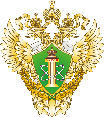 Приволжское управление 
Ростехнадзора
Статья 50 ФЗ от 31.07.2020 № 248-ФЗ
По обращениям контролируемых лиц и их представителей осуществляется консультирование.
Консультирование может осуществляться должностным лицом контрольного (надзорного) органа по телефону, посредством видео-конференц-связи, на личном приеме либо в ходе проведения профилактического мероприятия, контрольного (надзорного) мероприятия.
Консультирование осуществляется по следующим вопросам:
разъяснение положений нормативных правовых актов, содержащих обязательные требования, оценка соблюдения которых осуществляется в рамках вида надзора;
разъяснение положений нормативных правовых актов, регламентирующих порядок осуществления федерального государственного надзора;
порядок обжалования действий или бездействия должностных лиц.

Проведение консультирования предусмотрено при осуществлении:
федерального государственного надзора в области промышленной безопасности;
федерального государственного надзора в области безопасности ГТС;
федерального государственного горного надзора;
федерального государственного строительного надзора.
Профилактический визит
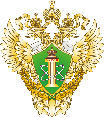 Приволжское управление 
Ростехнадзора
Статья 52 ФЗ от 31.07.2020 № 248-ФЗ

Право контролируемого лица на обращение в контрольный (надзорный) орган с заявлением о проведении в отношении него профилактического визита (ПВ).
Срок рассмотрения заявления (10 рабочих дней с даты регистрации заявления). Решения принимаемые по итогам рассмотрения заявления (о проведении ПВ, об отказе в проведении ПВ).
Основания для отказа в проведении ПВ (пункт 12).
Планирование ПВ в случае принятия решения о проведении ПВ по заявлению контролируемого лица (в течение 20 рабочих дней согласовывается дата проведения ПВ).

Проведение ПВ предусмотрено в рамках:
федерального государственного горного надзора;
федерального государственного строительного надзора.
Рассмотрение заявлений о проведениипрофилактических мероприятий(ГИС «Типовое облачное решение по осуществлениюконтрольно-надзорной деятельности»)
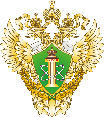 Приволжское управление 
Ростехнадзора
Подтверждение записи
Консультирование
Предложение о новой дате проведения профилактического мероприятия
Профилактический визит
Отказ в рассмотрении
Срок рассмотрения - в течение 10 рабочих дней со дня регистрации заявления.
Постановление Правительства РФот 18.07.2024 № 980
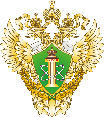 Приволжское управление 
Ростехнадзора
Путем внесения соответствующей информации в ЕРКНМ принимается (объявляется)
Решение о проведении КНМ
Предостережение о недопустимости нарушения обязательных требований
Решение о проведении профилактического мероприятия
Не предусмотрено вынесение отдельного документа, в том числе на бумажном носителе.
Предусмотрена возможность формирования выписки, содержащей информацию об указанном мероприятии с QR-кодом.
Приволжское управление Федеральной службы по экологическому, 
технологическому и атомному надзору
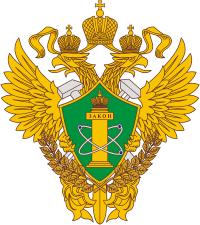 Благодарю за внимание!